Today Tues. June 13
Finish Weight Management.
Vegetarian Diets
Next Class Thurs. June 15
Nutrition and the Environment
I will provide the Do Something! Assignment hand-out in class.
Why we eat vegetarian diets
Taste
Affordability
Availability
Animal 
Rights
Culture/
Religion
Environmental
Concerns
Vegetarian Variations
Lacto Ovo ….No animal flesh 
	Includes dairy/eggs…often high fat!
	
Macrobiotic, Pescetarian, Frutarian… etc!

Vegan……No animal flesh or by-products  
		Fruits, veggies, grains, nuts, beans, seeds
    	 Commonly eaten duet to necessity, not by choice!
		Can be a very healthy diet
[Speaker Notes: Fruitarian…if it falls from a tree, it is fair game.]
Why isn’t protein a major concern?
Think. Pair. Share.
Vegan diet advantages?                     Vegan diet concerns?
Iron and Zinc
Beans, whole grain, fortified food, supps*
Vitamin B-12
Fortified food, supps*
Vitamin D
Fortified dairy/ soy/ cereals, sun, supps*
Calcium
Beans, leafy greens, 
most tofu, fortified food, supps*
Low sat fat
No cholesterol
High fiber
Phytochemical rich
Relatively cheap $
Low cal/Hi nutrient density
Best choice for environment/health
Protein Sources Abound!
Nuts
Grains
Legumes – beans (esp. soy) 
Animal flesh
Eggs
Dairy products
Protein supplements 
   Note: often unneeded
              easy to overdose
	 	    $$$
Compare Menus for Protein
Menu #1
12 oz. soy milk			
2 slices whole wheat bread		 
1 tbsp. jam				
2 tbsp. peanut butter			
Menu #2
Fast food burger (~Big Mac)	
Mayo/ketchup/tomato/pickle	
Fries, small				
Soda 24 oz.
Head’s up! It’s tough to feed an infant a vegan diet.
very high protein need (g/lb)
very small stomach capacity
[Speaker Notes: Vegan diet for infants is not a good idea unless a soy based formula is used.  If chosen for an infant/young child on solids, the parent/guardian needs to chose foods carefully making sure there are enough calories and protein. Babies (highest)  and even small kids have very high nutrient needs and small stomachs. Difficult to eat all calories and protein needed with this high fiber, low calorie dense diet.  

On the other hand, the 400+ pound adult male gorilla easily meets his protein with a 95% plant based diet. How? Volume, they eat nearly 40 lbs. of food a day. 

“Gorillas are able to survive on vegetation such as leaves, stems, roots, vines, herbs, trees, and grasses but such vegetation has relatively low nutritional quality. Therefore, they must consume a larger quantity, but it is available year-round, An adult male gorilla may consume more than 18 kg (40 lb) of vegetation per day.   Gorillas rarely drink in the wild because they consume succulent vegetation that is comprised of almost half water as well as morning dew.”
http://seaworld.org/animal-info/animal-infobooks/gorilla/diet-and-eating-habits/]
Protein Needs of Vegetarian
Omnivore = ~.4 g/lb. (value given in class ~.5g/lb)
Lacto-Ovo = ~.5 g/lb.	
Vegan = ~.6 g/lb.
Infant 0-1 yr = ~ .9 g/lb.  !!!!!	
Protein deficiency uncommon in US!!
Protein Source (Plant or Animal) Determines Quality!
Nuts
Grains
Legumes – beans (esp.soy)
Animal flesh
Eggs
Dairy products
Protein supplements 
   		whey, casein
		  soy
Quality: High or low, how do you know?
High Quality  EAA mix matches human need
    Animal products and soy (engineered)- aka complete

Low Quality EAA mix ≠ our need as a stand alone food
	Plant products… grains, nuts, beans, seeds 
	aka incomplete so must combine protein sources
[Speaker Notes: Soy is unique as a plant since it has a complete protein in it.  This is a consequence of Genetic Engineering and/or hybridization by agricultural scientists over many generations..
If soy product is organic, then GE seeds cannot be used.  However, there are non-GE high quality protein soy starters (seeds).  
Quinoa and hemp are also very close to the quality of soy and are considered by some to be high quality as well. Regardless, all three have a high protein content.]
Protein Complementation (PC)
Grains + Legumes (beans)
Grains…rice, corn, barley, oat, wheat…
Beans…pinto, soy, black, garbanzo…
Think. Pair. Share.  
Think up a tasty vegan main dish idea
Include portion size and grams protein
Use My Fitness Pal
US favorite
PBJ 16 grams protein 
2T. pb + 2 slices whole wheat bread
[Speaker Notes: Meals with complementary proteins
Tortilla + beans
Tofu + rice
Lentils/barley stew
Any rice +any bean
Garbanzos + couscous]
Rice and Beans
Corn (grain) and Black Eye Peas
Garbanzos + Wheat  (Hummus and Pita)
Take a break.
Think. Pair. Share.
What would happen if the whole world ate vegan?
Water/Arable Land: Finite Resources
Agriculture is largest US/global H2O consumer
Most U.S. ag land/H2O used for animal production
pasture
grain (corn/soy) acreage (most to cattle in feedlots)
[Speaker Notes: Animals consume water directly and via the water used to produce the corn/soy the feed on when not grazing open space]
For every 100 cal of grain fed to animals…..
Feedlots (CAFOs)
40 new calories of MILK
22 new calories of EGG
12 of CHICKEN
10 of PORK
3 of BEEF
It takes ~1/3 cal 1 cal grain
[Speaker Notes: Range fed animals are far less damaging to the environment.  Eat less grain (so less water, fuel, chemicals, land), drink less water because not eating a high protein diet, need less antibiotics since are not brought into the crowded quarters of a feedlot, etc.]
Beef: The ImpactWhat does it take to make a ‘double-double burger’?
~10 pounds of grain (corn/soy)
~100 pounds of topsoil
~ 2, 000 gallons water
[Speaker Notes: 1000 acres 1000 pounds of soy, wheat, corn or rice….or 1000 acres 125 pounds of meat
The water that goes into a 1000 pound steer is enough to float a destroyer.
Encourage sustainable use of meat in our diet. Meat as produced in the US, at levels we consume today, are not sustainable!]
Environmental impact varies by food choice
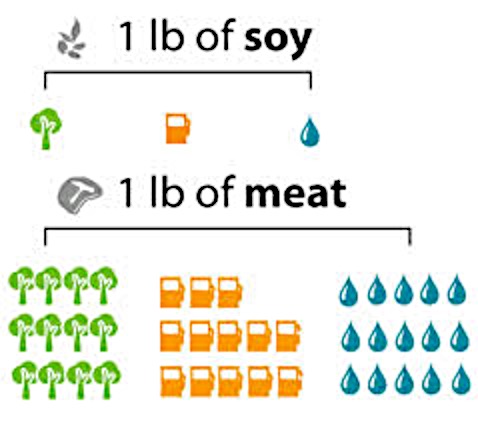 2017 global pop ~7.4 billion 
Adding ~80M/yr 
Most prefer meat-based diet
This diet is ‘resource greedy’
Resources inadequate to 
produce meat-based diet for all
Fossil 
Fuel
Topsoil
Water
[Speaker Notes: Check out the link in the slide to learn about water use for food production and how the drought was  (and will likely do so again) impacting California and beyond.

It is hypothesized that from 2010-2050 there will~30% increase in our global population ~ 7B-9B, but to feed these people will take a 100% increase in food production, because the newly added will have more money and want to buy more animal products. And animals ‘cost’ a lot of resources from the Earth to produce.]
Fossil Fuel Calories Edible Calories
1/3 Cal 	1 Cal grain protein
2 Cal  		1 Cal ready to eat cereal protein
1-5 Cal  	1 Cal veg protein
10-90 Cal	1 Cal animal protein
‘Thneeds’
The things you THINK you need!
Plan for the future…meat consumption habits will change as resources for production become scarce.
Improve the balance between your ‘needs’ vs. ‘wants’.
Reduce/eliminate energy
intensive, wasteful 
(food) products.
Reap benefits of a diet
better for you/environment;
Increase your food security.
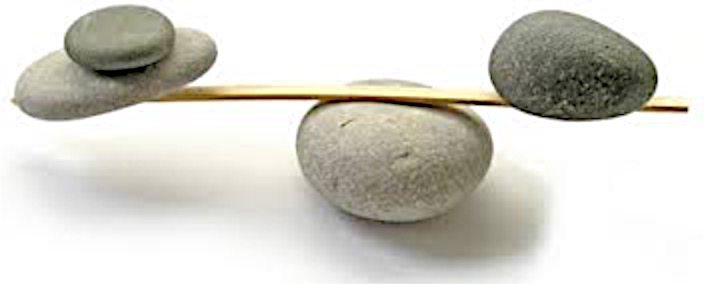 [Speaker Notes: ‘Theends’From: Dr. Seuss The Lorax]